15
Sağlık Kurumlarında Dış Kaynaklardan Yararlanma
Prof.Dr. ŞAHİN KAVUNCUBAŞI
1
Tanım
Dış kaynaklardan yararlanma (DKY), kurumun geleneksel olarak kendi olanakları ile ürettiği hizmetleri bir başka hizmet sağlayıcısına anlaşma ya da ortaklık yoluyla aktarmasıdır .
Temel yetenekler
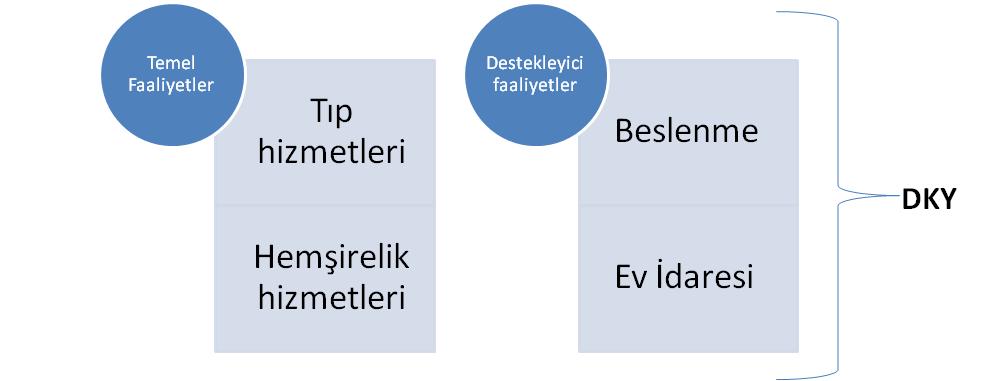 Temel yetenek
Kavram ilk kez Prahalad ve Hamel tarafından kullanılmıştır.
Temel yetenek, özellikle farklı üretim yeteneklerinin eşgüdümlenmesi ve değişik teknoloji akımlarının bütünleştirilmesi ile ilgili organizasyonlarda ortaklaşa öğrenme süreci anlamına gelmektedir
Temel yeteneklerin özellikleri
Hizmet ya da ürün tüketildiğinde / kullanıldığında kullanıcının algıladığı fayda düzeyine önemli etkide bulunur. 
Rakiplerin taklit etmesi güçtür.  
Hastanenin daha geniş bir alana hizmet sunma potansiyelini artırır.
DKY Amaçları
Verimliliğin yükseltilmesi
Kalitenin yükseltilmesi
Rekabet üstünlüğü
Riskin azaltılması
Yapısal ve yönetsel esnekliğin artırılması
Hizmet sürekliliğinin sağlanması
Sınıflandırma
Dış Kaynaklardan Yararlanma Türleri
Hizmet yeri
Derinlik
Konu
Kurum içi
Bireysel
Süreç yönelimli
Kurum dışı
İşlevsel
Proje yönelimli
Yetkinlik
Hizmet yerine göre
Kurum dışı
Kurum içi
Hizmet derinliğine göre
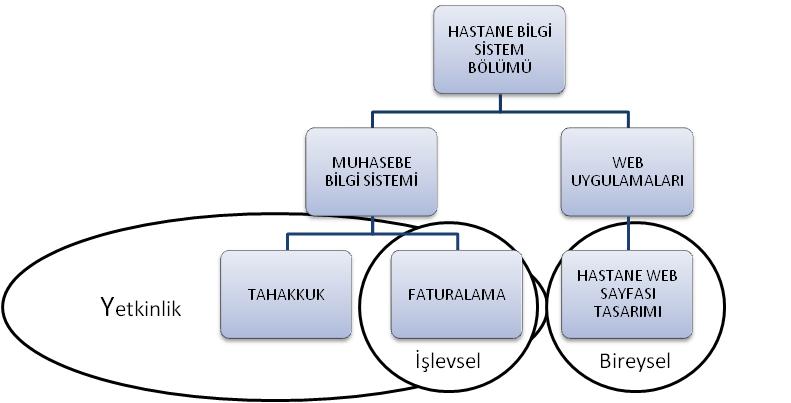 Hizmet türüne göre
Süreç modeli
Proje modeli
Türkiye’de DKK eğilimi (%)
Türkiye’de DKK kapsamında sağlanan genel hizmetler
Klinik hizmetler
DKY başvurma nedenleri